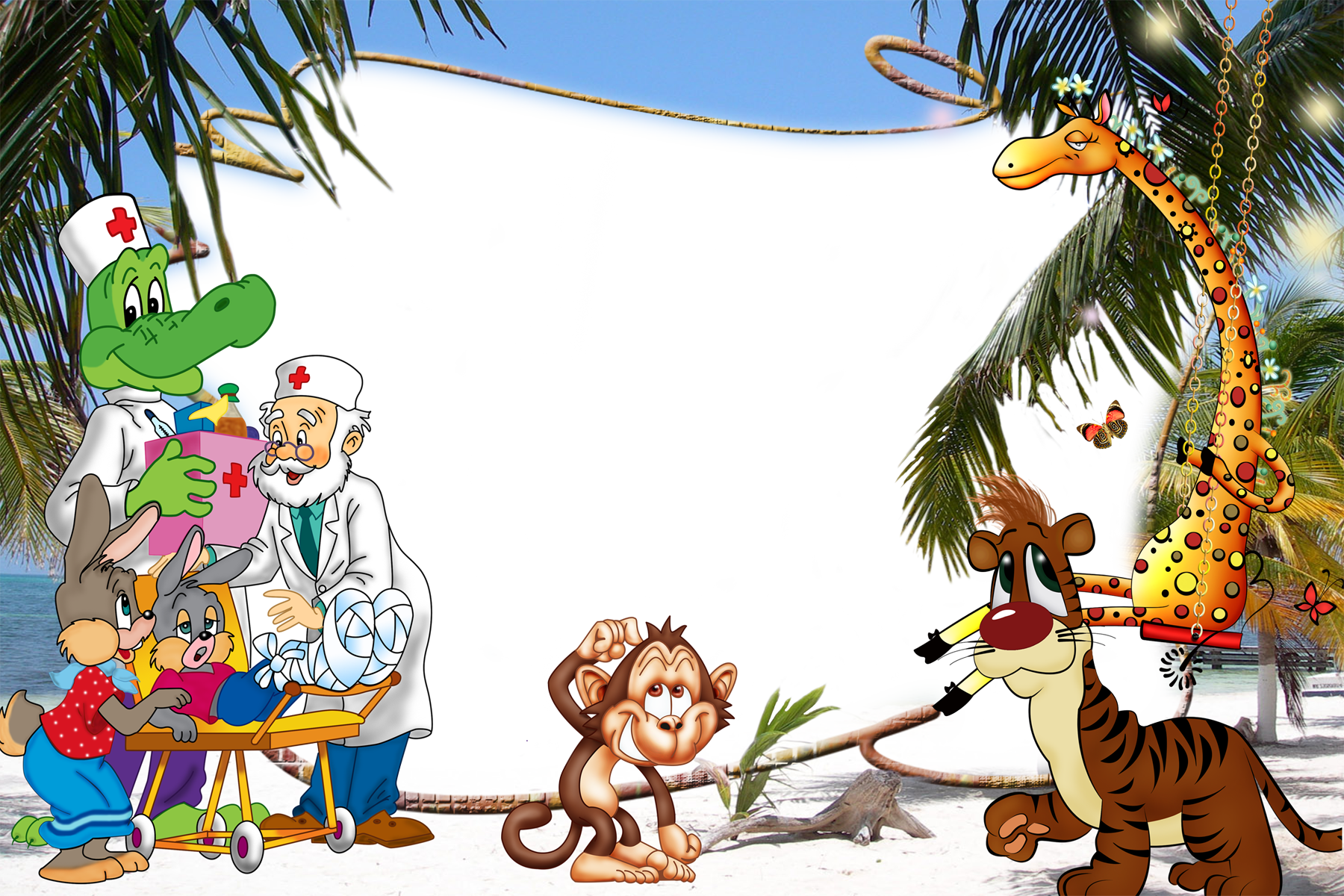 Проект 
программы организации игровой деятельности 
детей старшего дошкольного возраста
Разработали: 
Троицкая Ирина, воспитатель МДОУ д/с № 183 г. Ярославль 
Карабанова Ольга, воспитатель МДОУ д/с №19 г. Ярославль
Дружицкая Ирина, воспитатель МДОУ д/с №2 пос. Некрасовское
Сухова Любовь, воспитатель МДОУ д/с  с. Сретенье
Ярославль, 2016г.
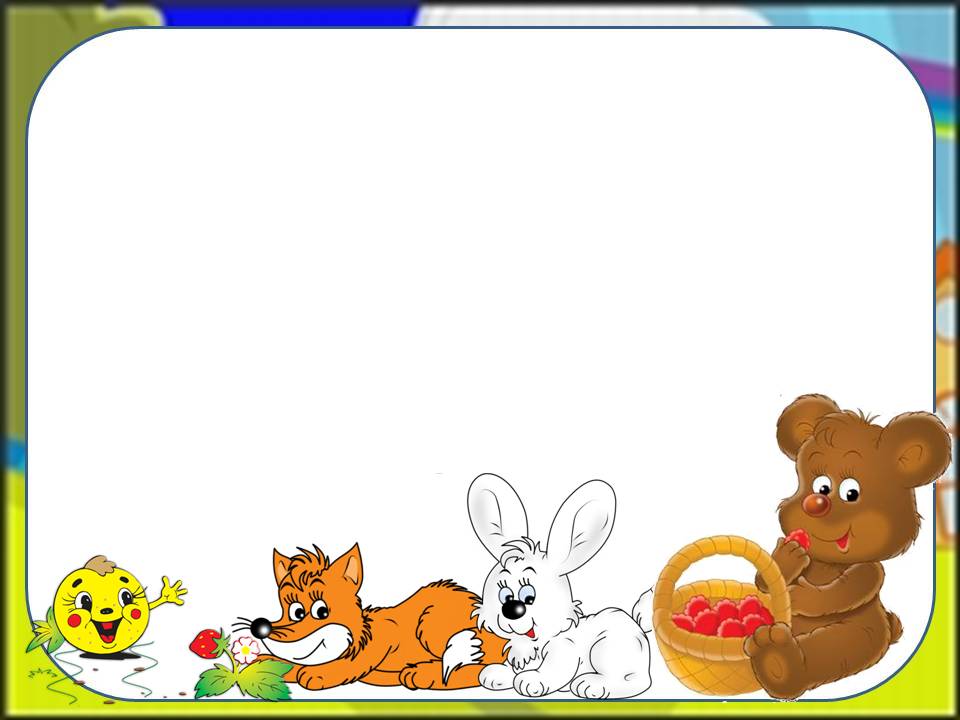 Вид  игры: сюжетно-ролевая игра
                              «Больница»

Срок реализации Программы: 1 месяц

Участник проекта: педагоги, дети, 
родители.
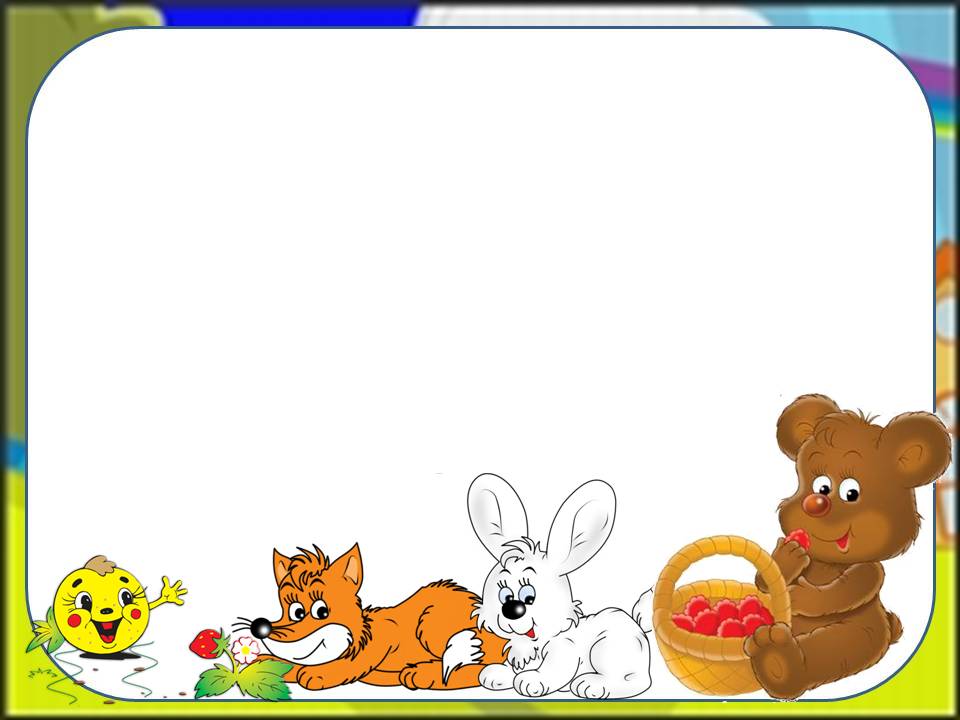 Цель: Создать условия в детском саду
 для организации сюжетно-ролевой
 игры «Больница» в подготовительной
  к школе  группе.
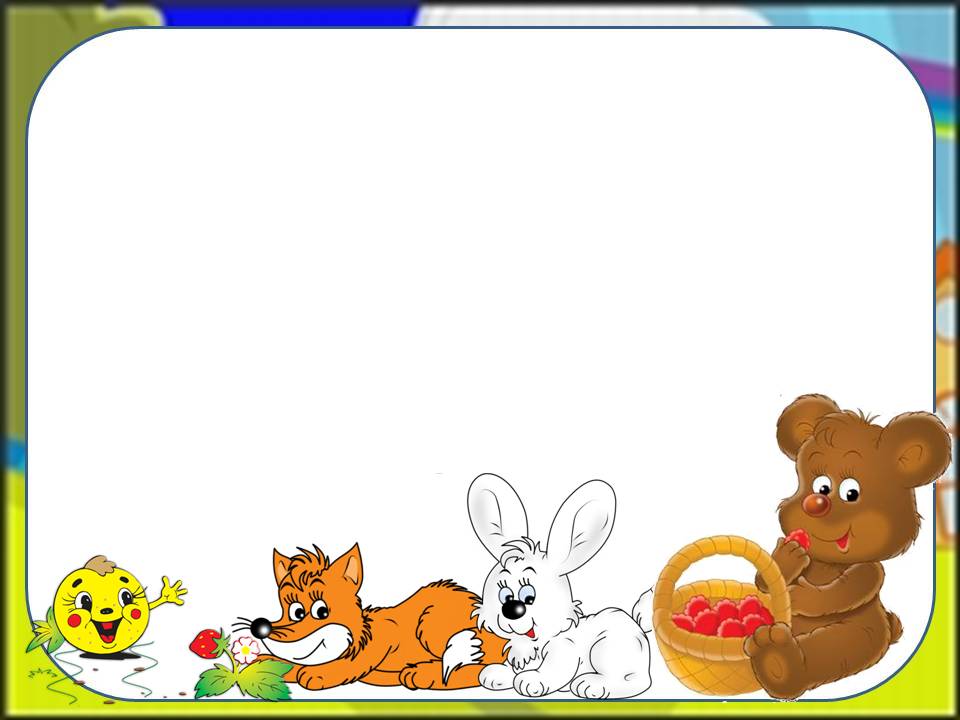 Планируемые результаты
Дети:
1.Владеют новыми способами развертывания
 сюжетно-ролевой игры «Больница»: 
Умеют обыгрывать различные игровые сюжеты
 («Регистратура», «На приеме у врача», 
«Процедурная»)
2. Играют дружно, соблюдая правила игры,
 диктуемые игровой ролью
3. Умеют договариваться о содержании игры,
распределять роли и подбирать атрибуты для игры
Планируемые результаты:

Воспитатели:
1. Владеют теорией игровой деятельности (Консультация 1)
2. Умеют организовать сюжетно-ролевую игру (Консультация 2)
3. Владеют способами разрешения конфликтных ситуаций,
 установления игрового взаимодействия (Консультация 3)

Родители:
1. Знакомы с особенностями игровой деятельности 
детей старшего дошкольного возраста (Консультация 4)
2. Знают, в какие игры они могут поиграть 
со своими детьми дома (Консультация 5)
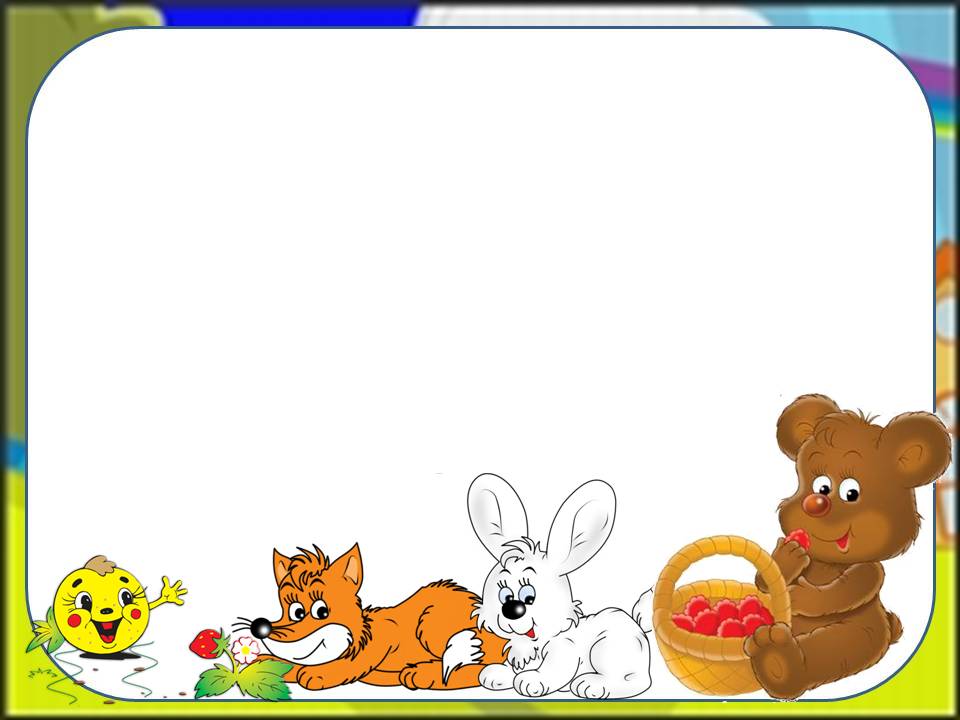 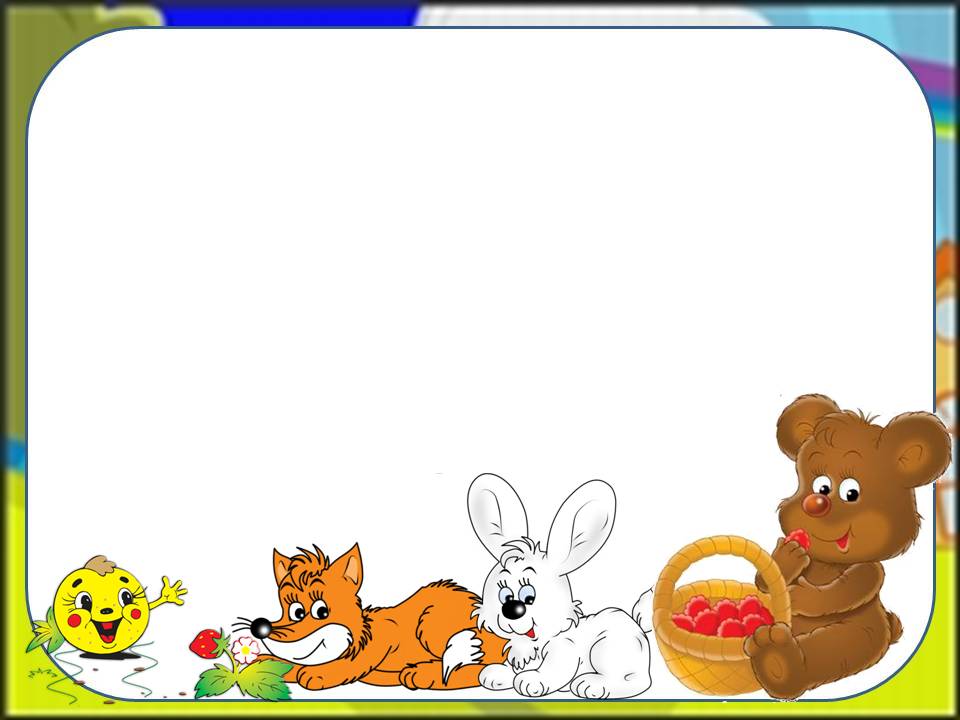 Диагностика развития игровой деятельности

Задача: выявить уровень сформированности игровых     
  навыков детей подготовительной группы.
Критерии развития игры:  
* распределение ролей в игре, 
* основное содержание игры,
*  ролевое поведение, 
* игровые действия,  
*использование атрибутов игры и предметов - заместителей, 
* использование ролевой речи,
*  выполнение правил.
Диагностический инструментарий: метод наблюдения,
  методика диагностики Д.Б. Эльконина (Приложение 6).
.
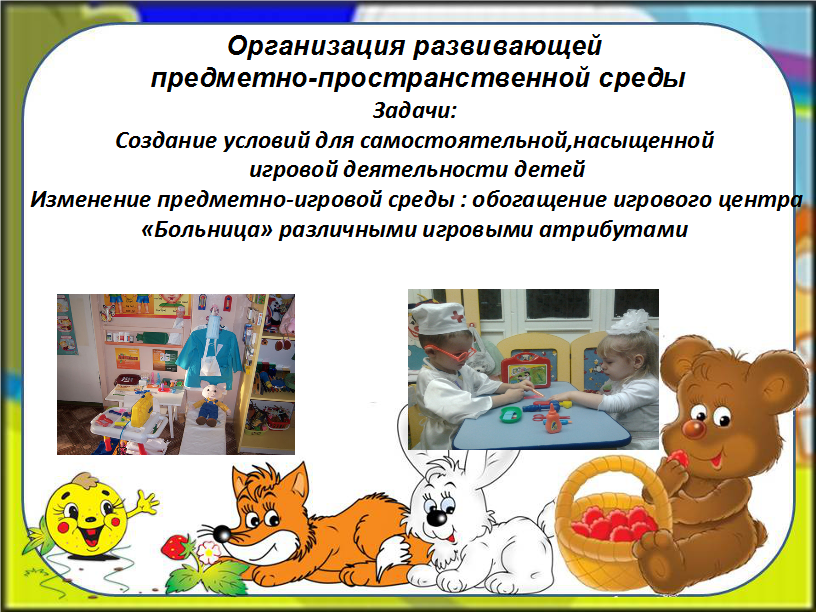 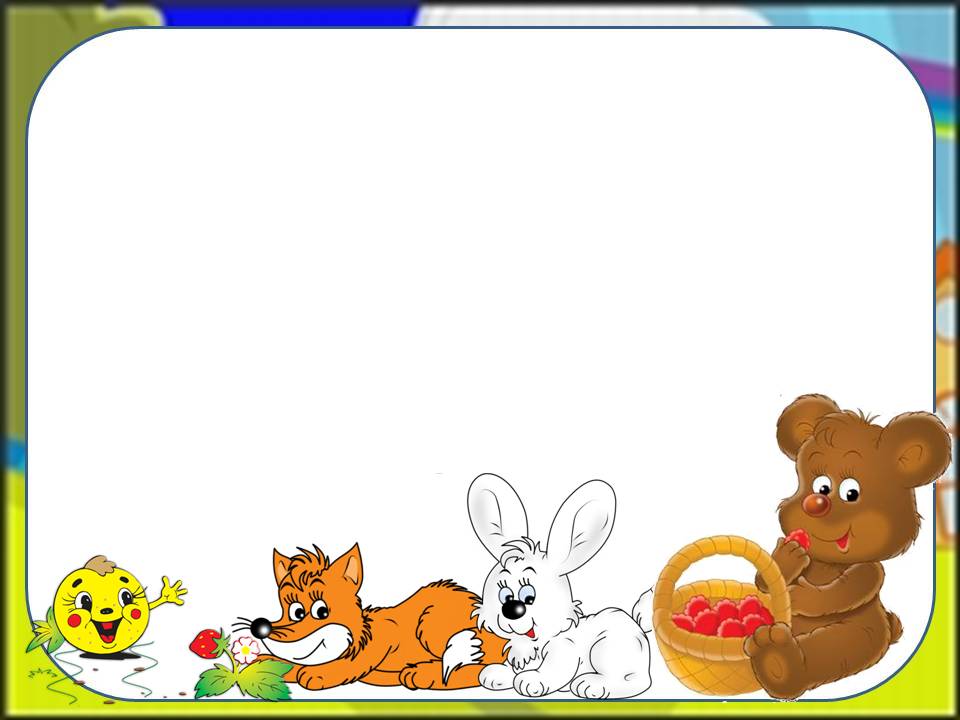 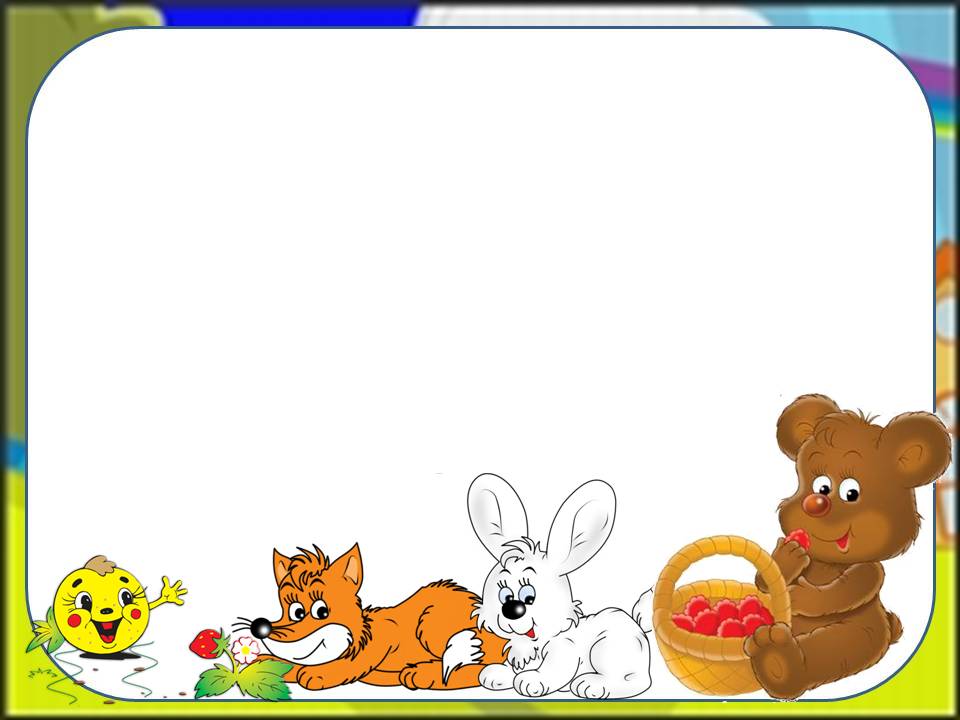 Организация развивающей
 предметно-пространственной среды
 Задачи: 
Создание условий для самостоятельной, насыщенной
 игровой деятельности детей
  Изменение предметно-игровой среды : обогащение игрового центра 
«Больница» различными игровыми атрибутами
Обогащение опыта детей
   Задачи:
 * Расширение  кругозора детей через ознакомление 
с медицинскими 
    профессиями и инструментами;, 
* Знакомство  с новыми сюжетами и ситуациями, 
  которые дети смогут реализовать в игре;
* Знакомство со  способами   самостоятельного
    разрешения  конфликтных ситуаций.
   Организационные формы: игровая деятельность, 
просмотр мультфильмов, чтение художественной
 литературы, экскурсии.
 Методы и приемы педагогической деятельности:
 наглядные, словесные, игровые, практические.
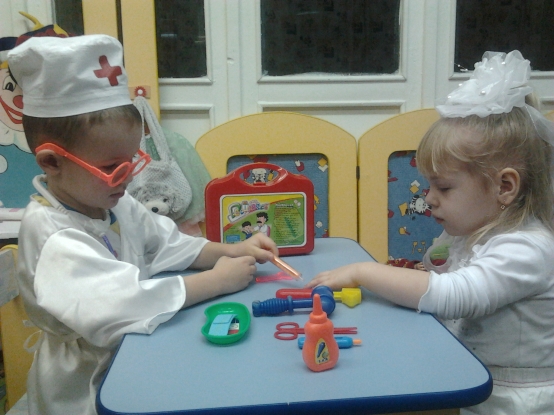 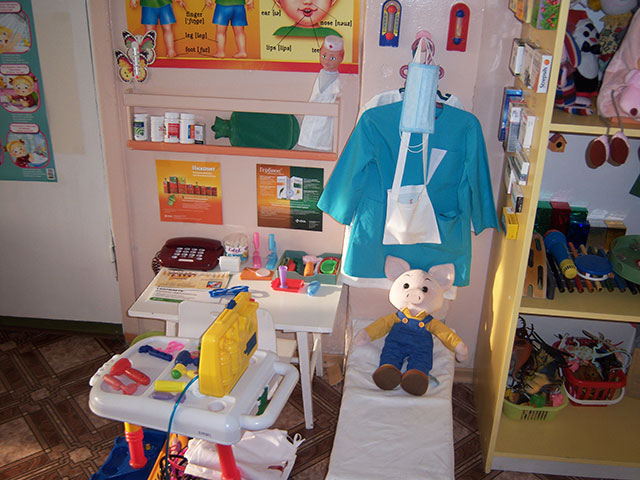 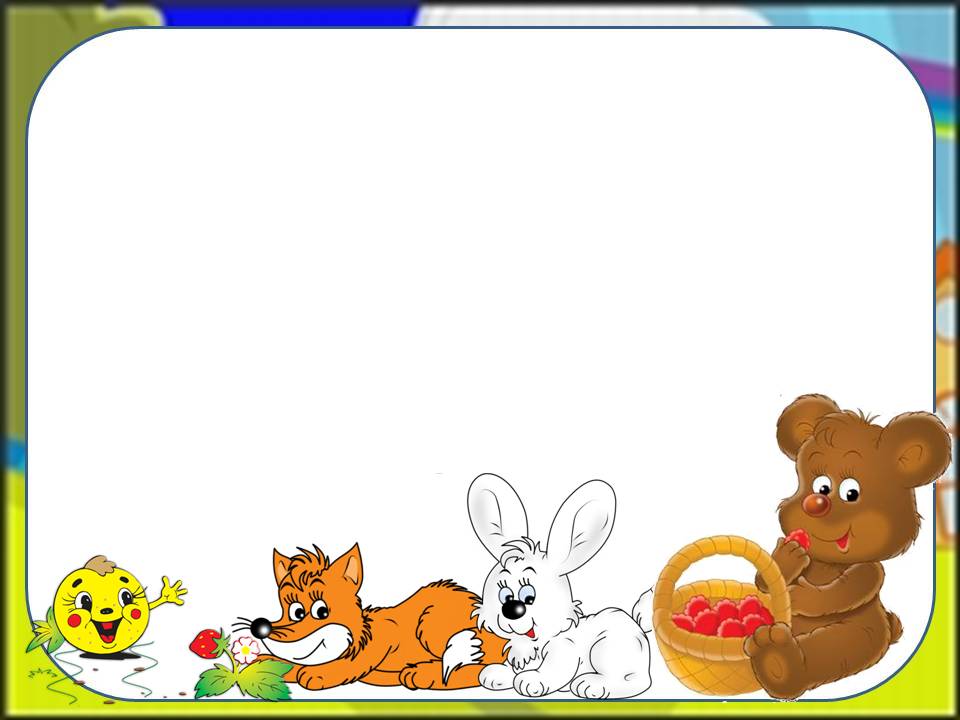 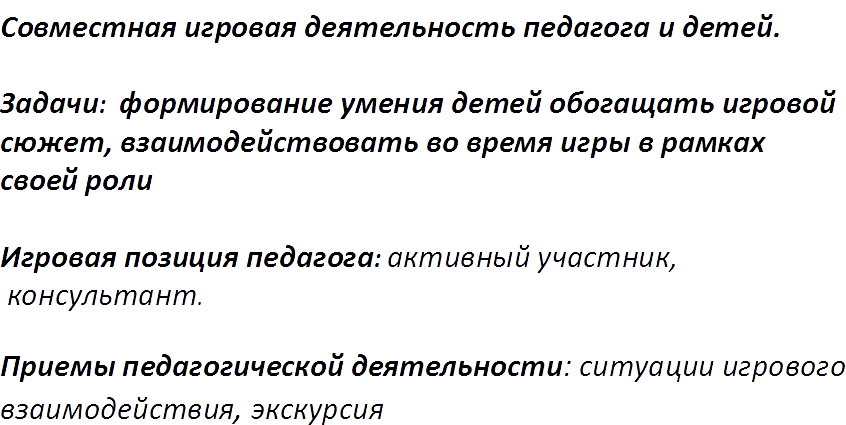 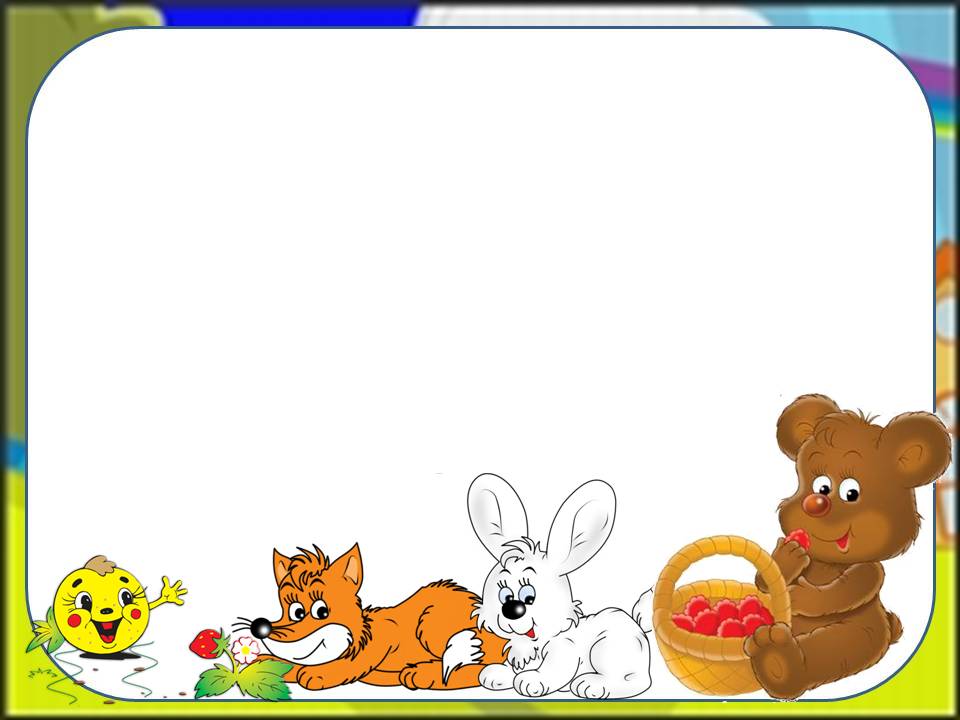 Самостоятельная игровая
 деятельность   детей

             Задачи:
 Создание развивающей предметно-
 пространственной среды, стимулирующей 
  детскую активность и игровую инициативу
            Игровая позиция педагога: 
Наблюдатель
           Приемы педагогической деятельности:
 Обогащение и обеднение игровых атрибутов
Совместная игровая деятельность 
педагога и детей

Задачи:  формирование умения детей обогащать игровой 
сюжет, взаимодействовать во время игры в рамках 
своей роли

Игровая позиция педагога: активный участник,
 консультант.

Приемы педагогической деятельности: ситуации игрового 
взаимодействия, экскурсия
.
Самостоятельная игровая деятельность
                          детей
                      Задачи:
                    Создание развивающей предметно-
                      пространственной среды, стимулирующей 
                     детскую активность и игровую инициативу
                    Игровая позиция педагога: Наблюдатель
                   Приемы педагогической деятельности:
                         Обогащение и обеднение игровых
                             атрибутов
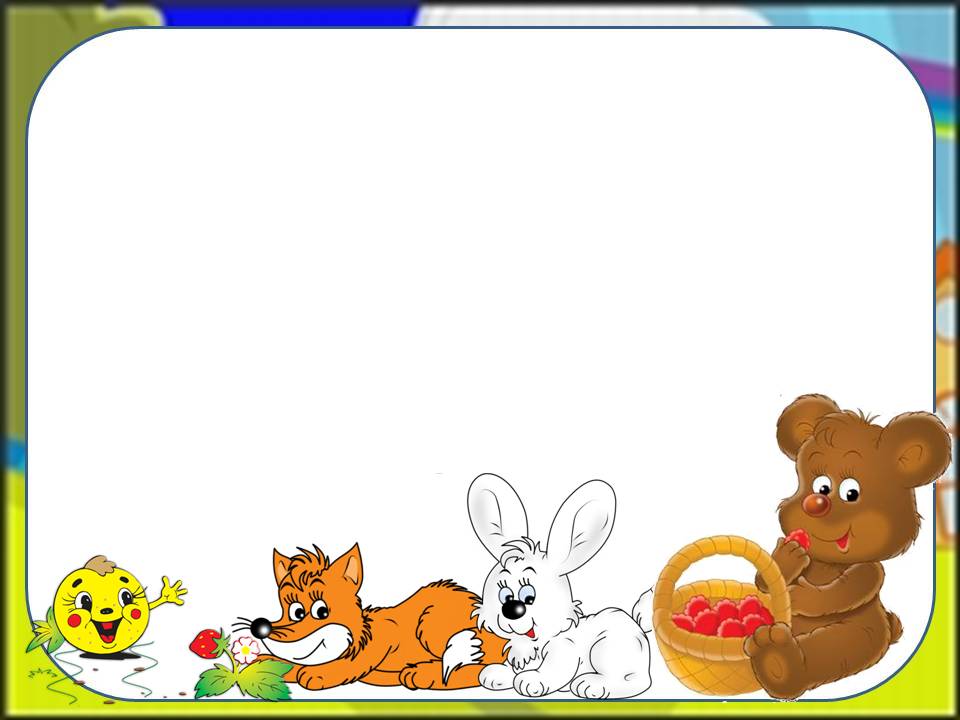 Анализ результатов реализации 
программы
*Проведение  повторной диагностики игровых умений 
детей подготовительной   группы;
*Выявление  уровня  развития игровых навыков у детей;
Пополнение развивающего пространства  
для игровой деятельности в группе
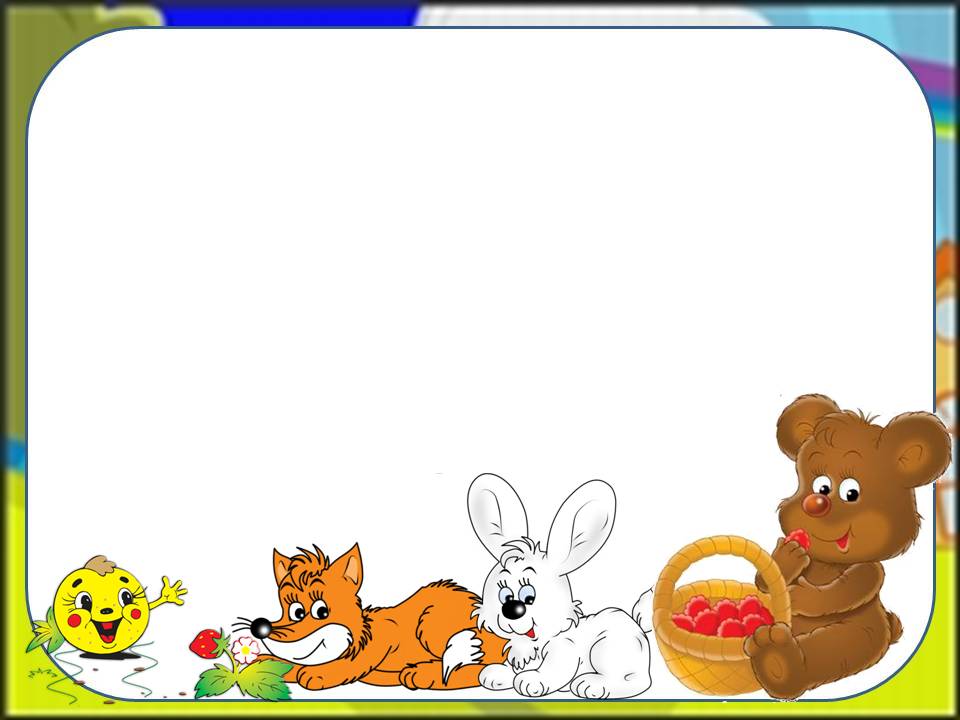 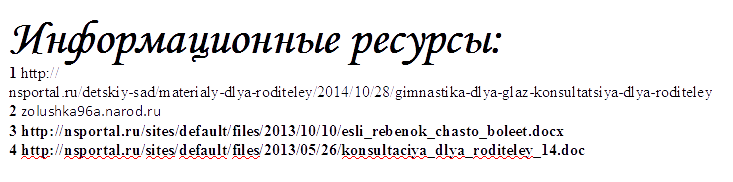 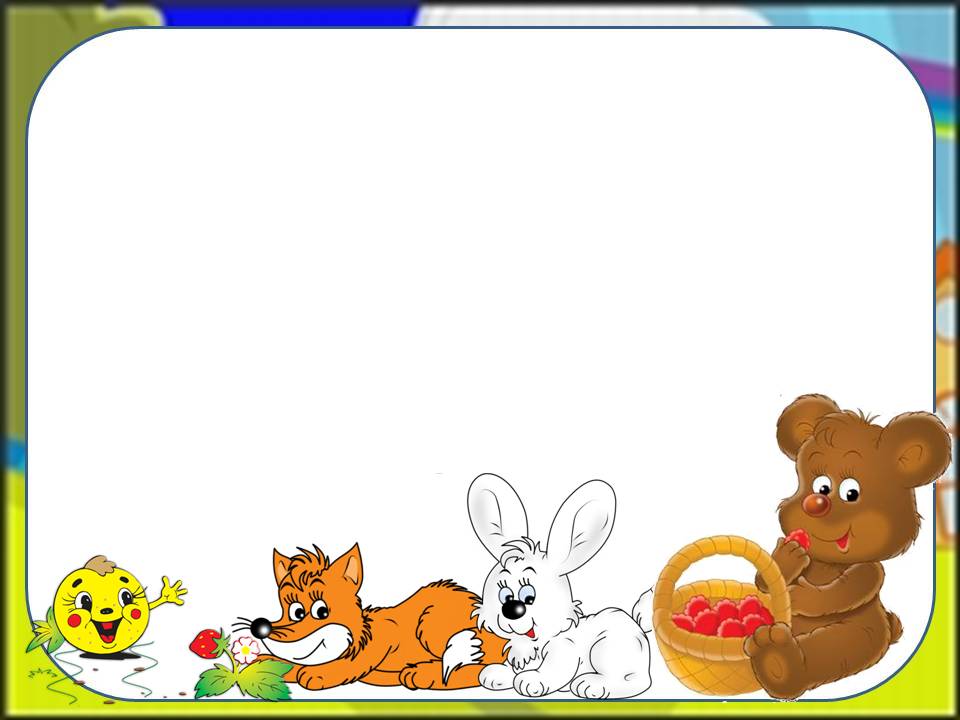 Приложение
Приложение1. ДИАГНОСТИКА УРОВНЯ СФОРМИРОВАННОСТИ ИГРОВЫХ НАВЫКОВ
Приложение2. Конспект сюжетно-ролевой игры «Больница»
Приложение3. Консультации для родителей.
Приложение4. Предварительная работа к СРИ «Больница»
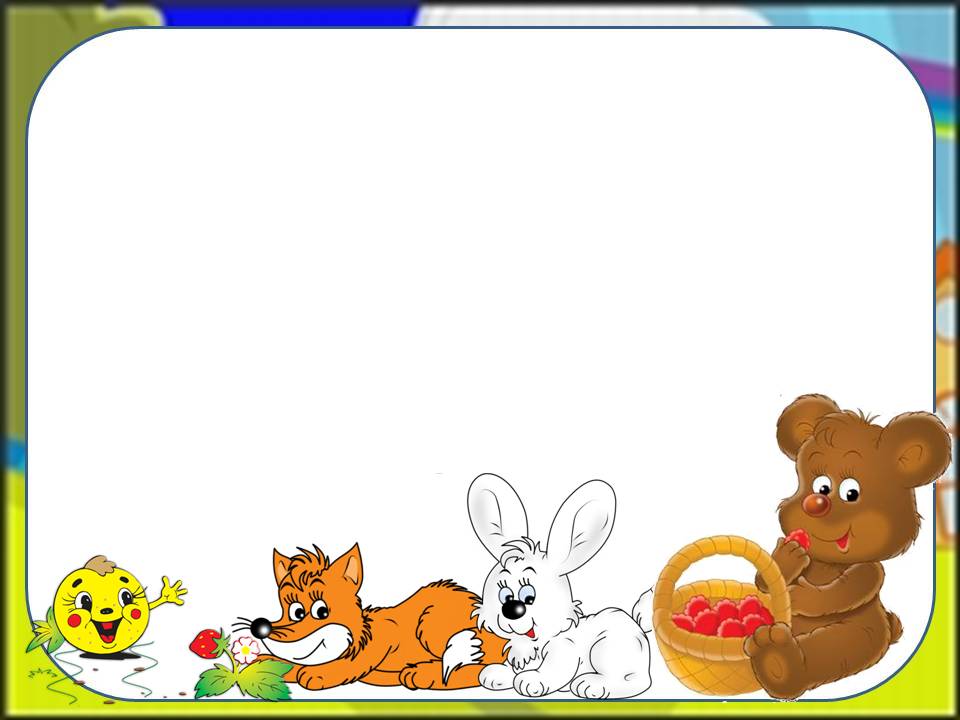 Спасибо 
за внимание!